MATH/CMSC 456 :: UPDATED COURSE INFO
Instructor: Gorjan Alagic (galagic@umd.edu); ATL 3102, office hours: by appointment
Textbook: Introduction to Modern Cryptography, Katz and Lindell;

Webpage: alagic.org/cmsc-456-cryptography-spring-2020/ (slides, reading);
Piazza: piazza.com/umd/spring2020/cmsc456
ELMS: active, slides and reading posted there, first homework is up (due midnight Thursday.)
Gradescope: active, access through ELMS.

TAs (Our spot: shared open area across from IRB 5234)
Elijah Grubb (egrubb@cs.umd.edu) 11am-12pm TuTh (Iribe);
Justin Hontz  (jhontz@terpmail.umd.edu) 1pm-2pm MW (Iribe);
Additional help:
Chen Bai (cbai1@terpmail.umd.edu) 3:30-5:30pm Tu (2115 ATL, starting Feb 4)
Bibhusa Rawal (bibhusa@terpmail.umd.edu) 3:30-5:30pm Th (2115 ATL, starting Feb 6)
HOMEWORK RULES AND GUIDELINES :
First homework is up (due midnight Thursday.)

Rules
collaboration ok, solutions must be written up by yourself, in your own words;
late homeworks will not be accepted (no exceptions, but lowest grade will be dropped.)
Explanations and proofs
correct answers with no explanation will get a zero score;
explain your ideas clearly and completely;
write in complete sentences, use correct and complete mathematical notation (as in lectures and book);
proofs need to be rigorous, clear, and complete (consider all cases, prove counterexamples, etc.)
Suggestions
work on your own at least some of the time for each assignment
work in 25+ minute chunks of uninterrupted, distraction-free, device-free time
develop intuition: try lots of examples, ask yourself questions, “play” with the concepts
RECAP: SEMANTIC SECURITY
Recall: “semantic security” is a meaningful, intuitive notion;
It says something like this:

“observing the ciphertext doesn’t help the adversary learn anything new about the plaintext.”

A bit more carefully:

“no matter what the adversary already knows about the plaintext…
… observing the ciphertext doesn’t help him learn anything more.”

Things to capture formally:
existing knowledge;
new knowledge;
“doesn’t help”.
RECAP: SEMANTIC SECURITY under CHOSEN PLAINTEXT ATTACK
Formally:
vs
RECAP: SEM-CPA vs IND-CPA
This is really messy. IND-CPA is way simpler to work with.


Totally awesome:
we get the real, meaningful security strength promised by semantic security…
… but we can use the much simpler and cleaner indistinguishability definition.
(for example, when doing proofs!)
RECAP: SEM-CPA = IND-CPA
By IND-CPA!
RECAP: PRF ENCRYPTION is IND-CPA
Theorem. The PRF scheme is IND-CPA.
RECAP: PRF SCHEME IS IND-CPA
simulate
Enc
RECAP: SECRECY and ENCRYPTION
Eve
Bob
Alice
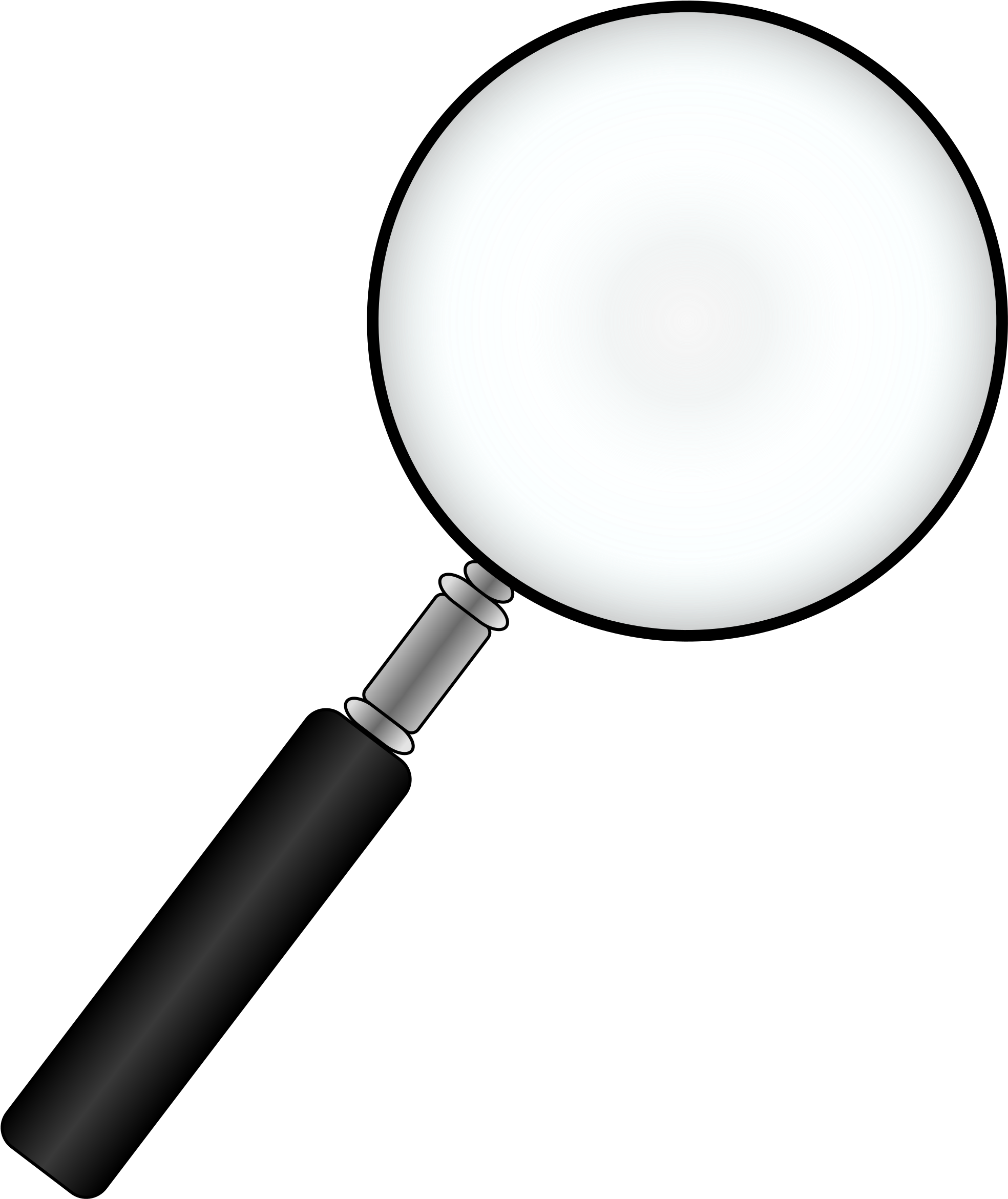 IS CRYPTO JUST SECRECY?
Eve
Bob
Alice
IS CRYPTO JUST SECRECY?
Eve
Bob
Alice
IS CRYPTO JUST SECRECY?
Eve
Bob
Alice
for example
WHAT ABOUT FANCIER ENCRYPTION?
Eve
Bob
Alice
V. AUTHENTICATION
Reading: (p.107-123, 142-145)
AUTHENTICATION
We now change tasks:
forget secrecy for the moment!
and instead consider authenticity.
(we will talk about combining them later.)
The task:
Alice wants to send a message to Bob;
Bob’s goal: make sure message is really from Alice…
   … and nobody else!

Assumptions:
Alice and Bob can share a secret in advance (and have private spaces);
Alice can send only one transmission (for now);
Eve can change (or replace) the transmission however she likes!
(… but we don’t care if she can learn the message.)
Eve
Bob
Alice
AUTHENTICATION
Eve
Bob
Alice
decide:
YES message was from Alice!
NO it was tampered with!
AUTHENTICATION
In a bit more detail.










How should Alice and Bob proceed?
For secrecy, they used encryption schemes.
For authentication, it will be message authentication codes (MACs).
Eve
Bob
Alice
decide:
YES message was from Alice!
NO it was tampered with!
MESSAGE AUTHENTICATION CODES
Eve
Bob
Alice
MESSAGE AUTHENTICATION CODES
Important observations:

This process does not  “check that the message came from Alice!”

All it does is check that the tag is consistent with the MAC defined by the shared key!

In order for that to mean “the message came from Alice”, the MAC function needs to have some special properties.

It needs to be unpredictable: the only way to “predict” tags is to have Alice’s key!
MESSAGE AUTHENTICATION CODES
SECURE AUTHENTICATION
How to define security for MACs?

Unforgeability.
it should be impossible to predict tags, for any message
this should remain true even if adversary sees some valid (message, tag) pairs!

Why the latter?
second point above sounds a bit like CPA from secrecy;
but we had schemes where we didn’t care about CPA. Why have it right away?
new: even if we send only a single transmission, adversary can read it, and then replace it!
so we have to account for that.

As it turns out, we can for free get a little more: we can let adversary pick the message.
Eve
Bob
Alice
UNFORGEABILITY
UNFORGEABILITY
UNFORGEABILITY
CONSTRUCTING SECURE MACs
CONSTRUCTING SECURE MACs
CONSTRUCTING SECURE MACs
CONSTRUCTING SECURE MACs
CONSTRUCTING SECURE MACs
CONSTRUCTING SECURE MACs
CONSTRUCTING SECURE MACs
Problem:
What if I don’t know in advance how many messages I want to authenticate?
random polynomials don’t work;
degree is fixed at key generation time;
so if adversary (or honest party) authenticates more than degree-many messages…
… the polynomial is now completely known!

What do we need?
a function for computing tags, which is unpredictable…
which remains unpredictable on any input…
… regardless of how many times it has been used previously!

Where have we seen this before?
SIMPLE PRF MAC